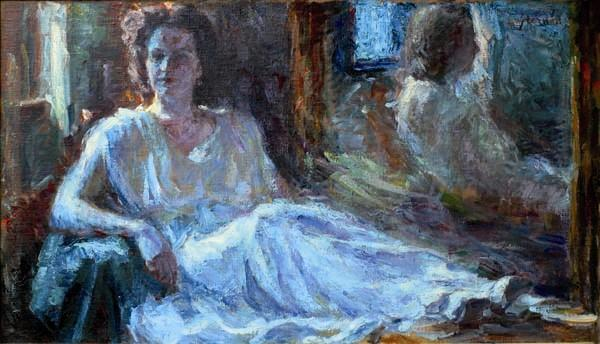 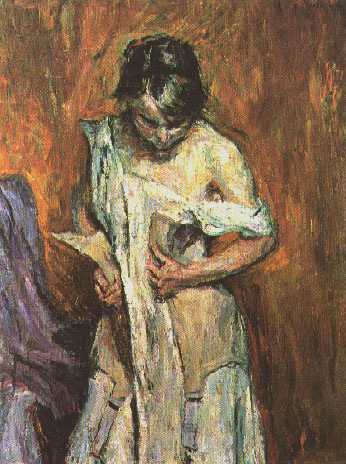 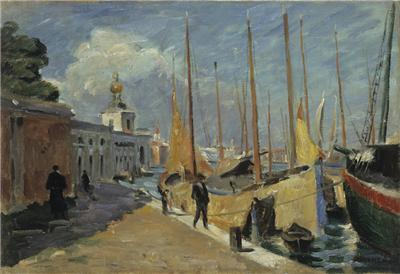 MATEJ STERNEN
(1870 - 1949)
Vsebina
O Mateju Sternenu
Življenje umetnika
Analiza dela
Četverica slovenskih impresionistov
Povzetek
Viri
O Mateju Sternenu
Slikar, osrednji slovenski restavrator, grafik
Velik predstavnik slovenskih umetnikov v impresionizmu
Upodabljal predvsem človeško figuro – portret, ženski akt
Ukvarjal se je z oljnim in stenskim slikarstvom, risbo
Ustanovitelj umetniškega društva Sava
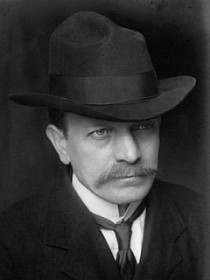 3
Življenje
Rojstvo: 20.9.1870 v Verdu pri Vrhniki
Šolanje: 
Meščanska šola v Krškem,
1888 – 1891 državna obrtna šola v Gradcu,
l.1892 umetnoobrtna šola na Dunaju
Dunajska umetnostna akademija
Ažbetova šola v Münhnu
Med študijem: risanje, portretiranje, kopiranje, restavriranje
4
Leta 1904 ustanovil umetniško društvo SAVA
V Münchnu ostal do l. 1905 – Ažbetova smrt
Dve leti kasneje se je poročil z Rozo Klein
Poleti živel in delal v Sloveniji, pozimi v Münchnu do l. 1914
Slikal v okolici Škofje Loke, vodil zasebno slikarsko šolo v Ljubljani
V 1. sv. vojni delal v zaledju – fotograf, risar, restavrator
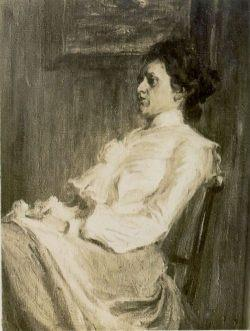 5
Po vojni ustalitev v Ljubljani 
Poučeval arhitekturo na dveh šolah, restavriral
 S Savani razstavljal na Dunaju, Krakovcu, v Sofiji, Trstu in Varšavi
Po nekaj letih je iz društva izstopil in se vrnil v njemu ljubši München
Umrl v Sloveniji – v Ljubljani, 28. junija 1949
6
Analiza dela
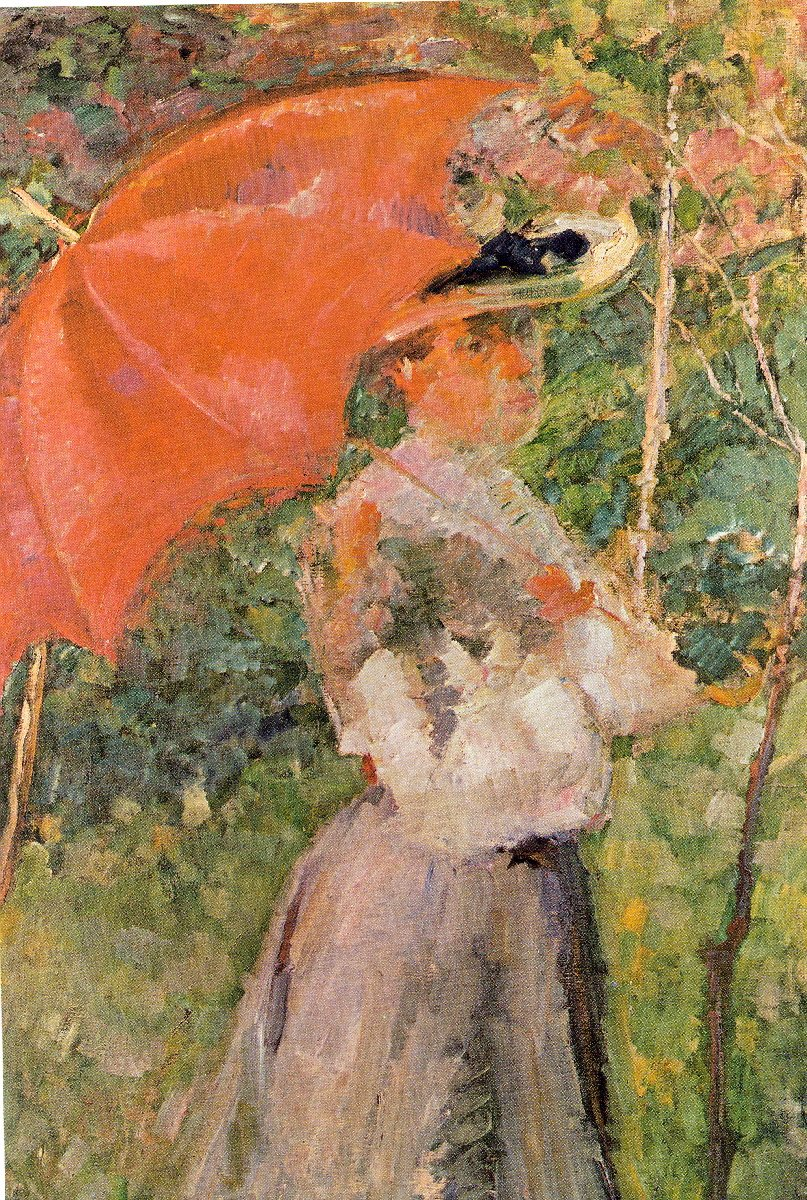 7
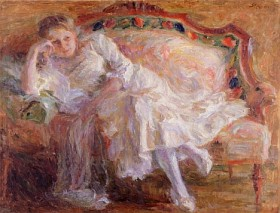 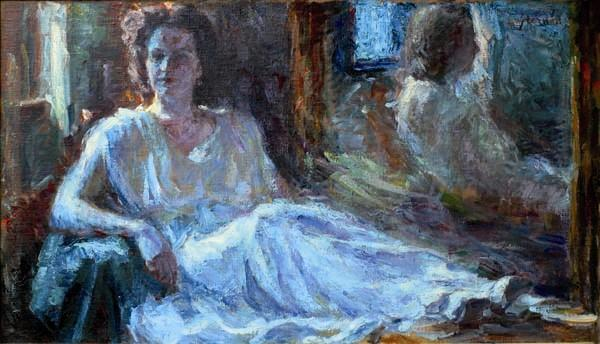 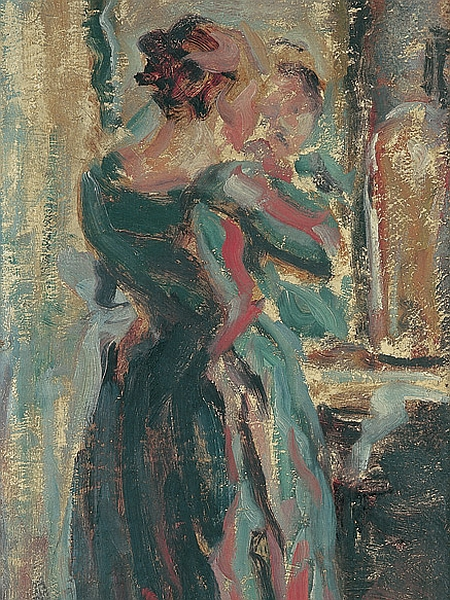 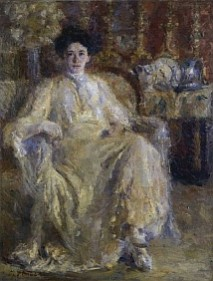 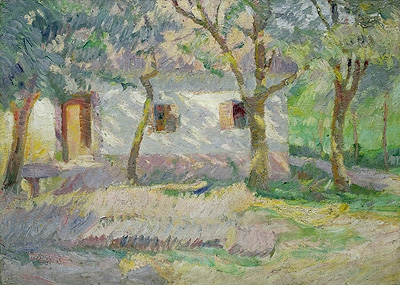 8
Četverica slovenskih impresionistov
Rihard Jakopič
Ivan Grohar
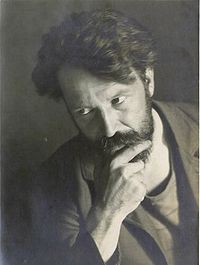 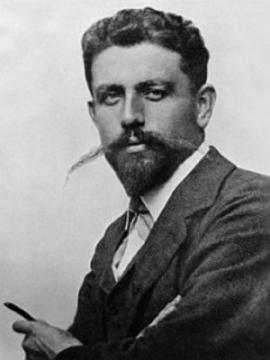 DRUŠTVO SAVA
''Klub svobodnih''
Matej Sternen
Matija Jama
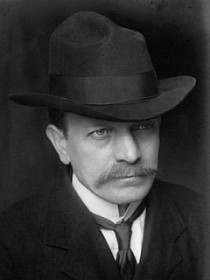 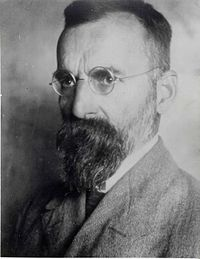 9
Povzetek
Matej Sternen - impresionistični slikar, risar, priznan restavrator, eden prvih slovenskih grafikov
Predvsem figuralno slikanje – portreti in ženski akti
Predstavnik četverice slovenksih impresionistov in ustanovitelj društva Sava
Najbolj znana dela: Pomladno sonce, Ulica v Münchnu, Rdeči parazol, Dama v modrem,...
10
Viri:
http://www.europeana.eu/portal/search.html?query=roza+klein;21.12.2011
http://www.vrhnika.si/?m=content&id=7315;21.12.2011
http://www.sloart.si/p-1026-matej-sternen-portret-vilka-weixla.aspx;21.12.2011
http://galerija-janus.com/umetniki/matej-sternen.html;21.12.2011
http://www.rtvslo.si/impresionisti/matej_sternen/zivljenje;21.12.2011
11